Rackmount NAS with single & redundant power
AMD GX-420MC 64bit quad-core 2.0 GHz
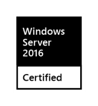 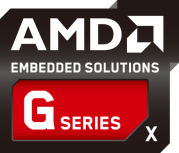 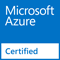 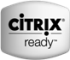 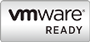 Upgraded 10GbE port: 10GBASE-T
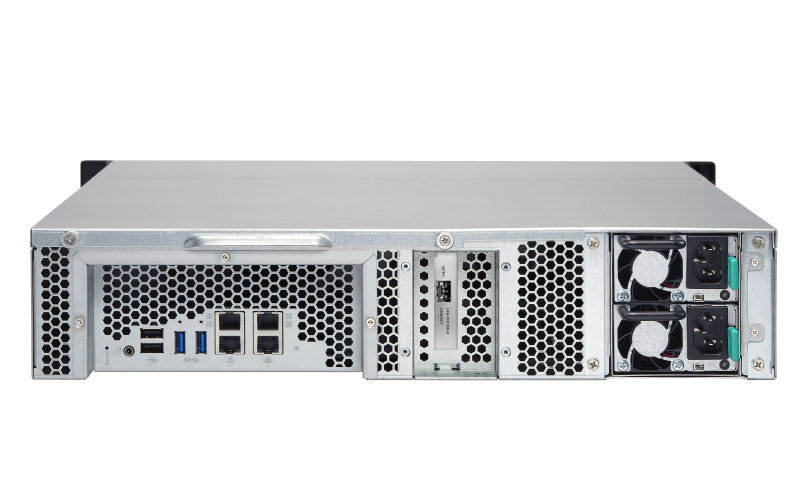 Offers the same 10GbE performance,
but adds Multi-Gigabit support
TS-x63U-RP
1 x 10GbE SFP+
1 x 10GbE 10GBASE-T
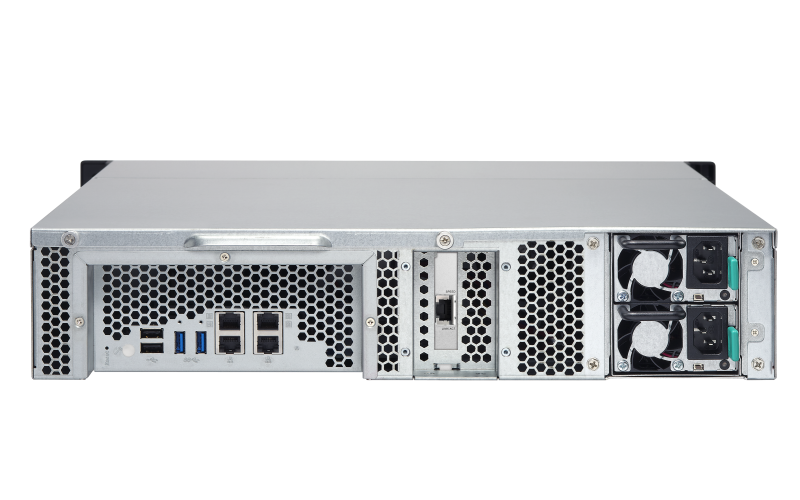 TS-x63XU-RP
Multi-Gigabit 10GBASE-T port
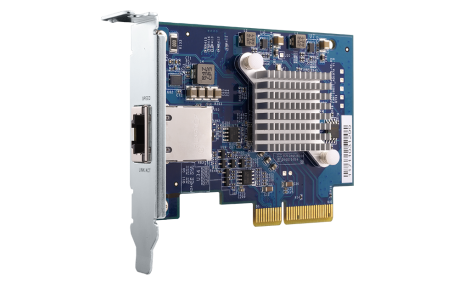 Aquantia AQC107 controller
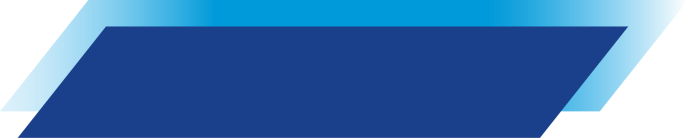 Multiple speeds
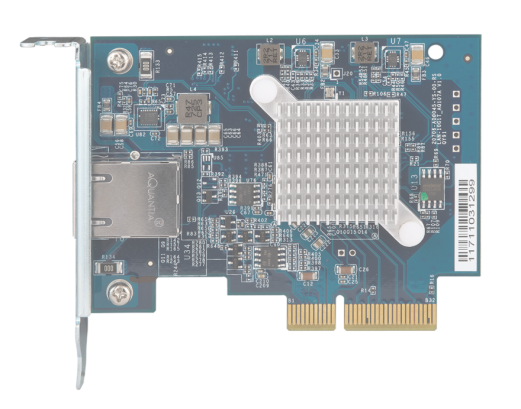 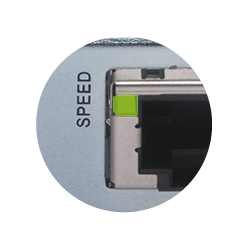 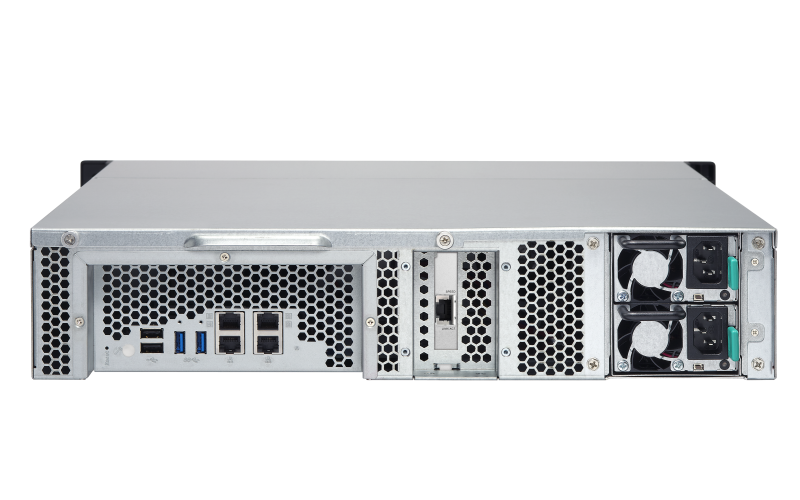 10G
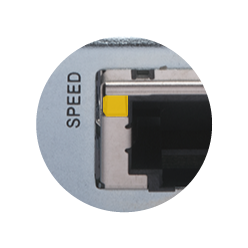 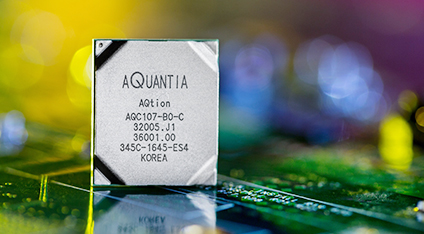 5G/2.5G/1G/100M
Multi-Gig supporting vendors
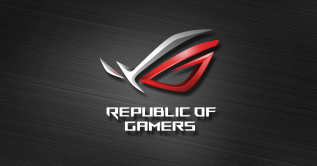 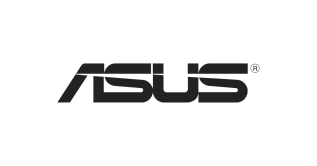 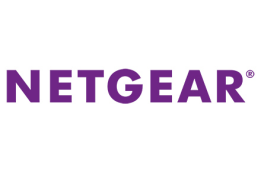 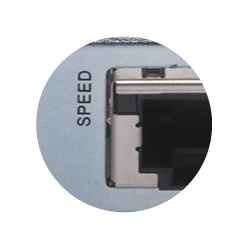 Disconnected
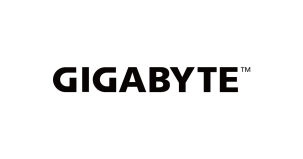 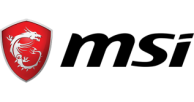 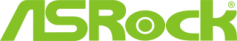 Instantly upgrade to five speeds
Supports Multi-Gigabit NBASE-T 
With QNAP 10G switch，existing RJ45 cables can be used for faster speeds!
多種連線速度
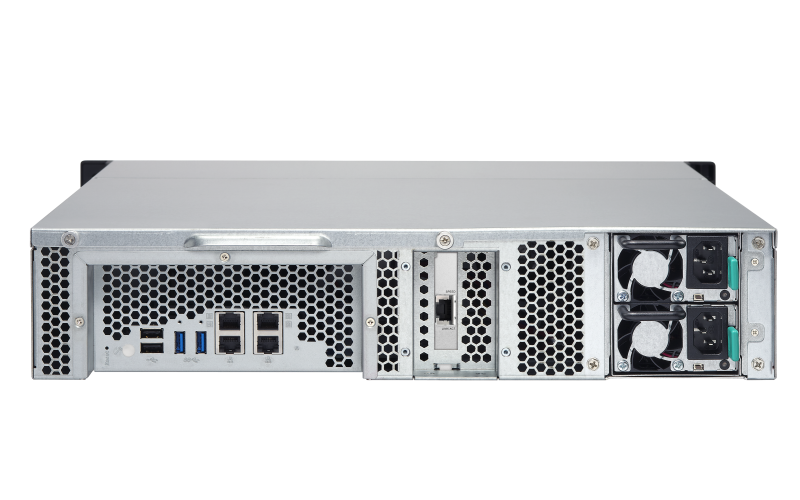 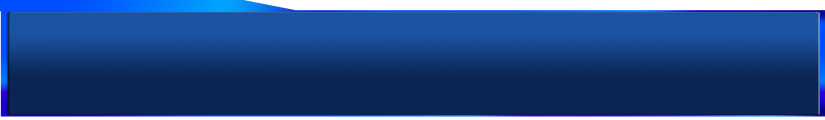 QSW-1208-8C
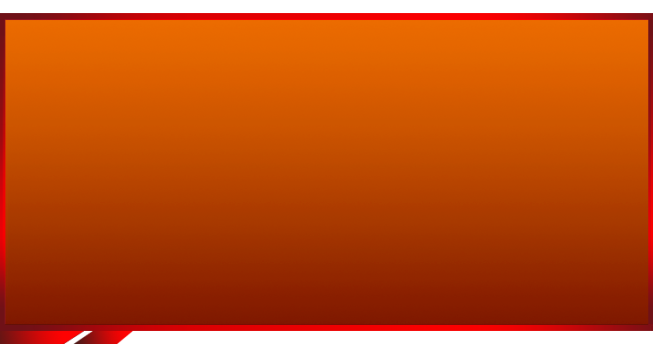 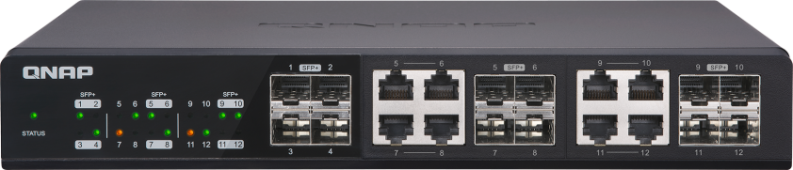 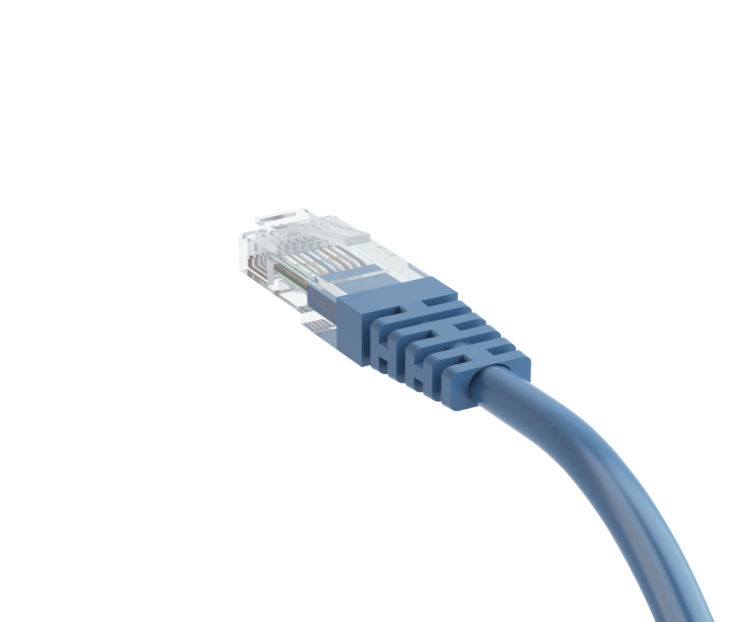 10GbE for fast data backup & recovery
Economical business disaster recovery solution
High-performance backup
Real-time and in-time recovery
Safeguard confidential and sensitive data
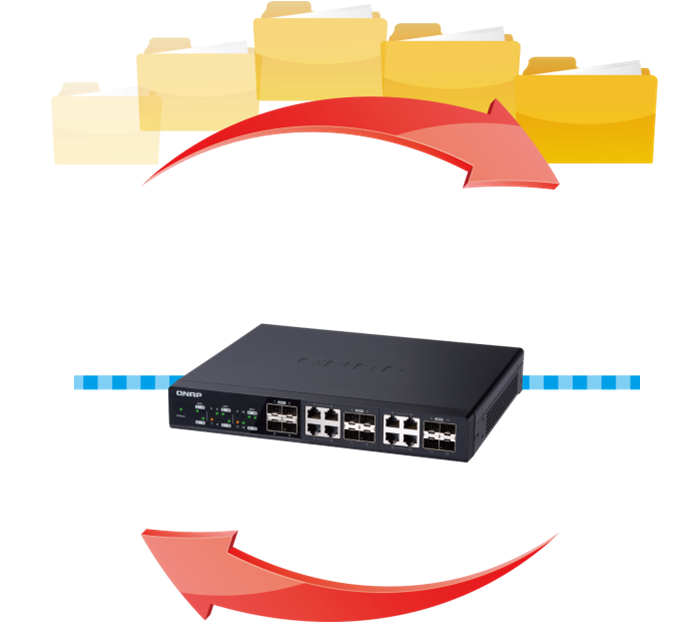 Backup
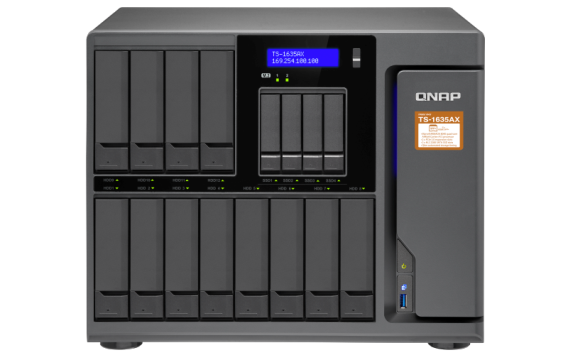 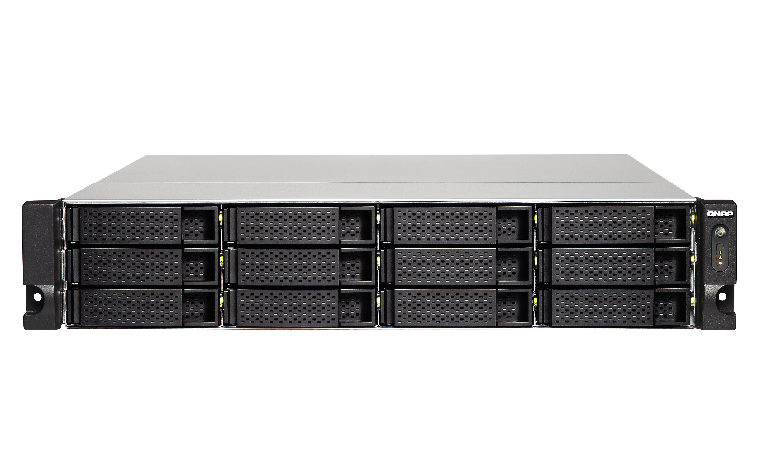 Recovery
A single portal for backup & recovery
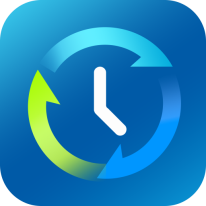 Hybrid Backup Sync
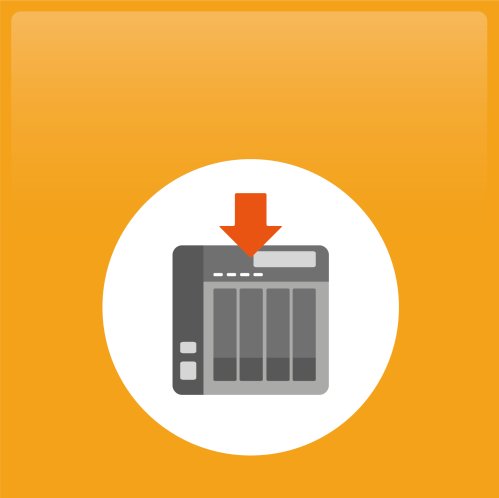 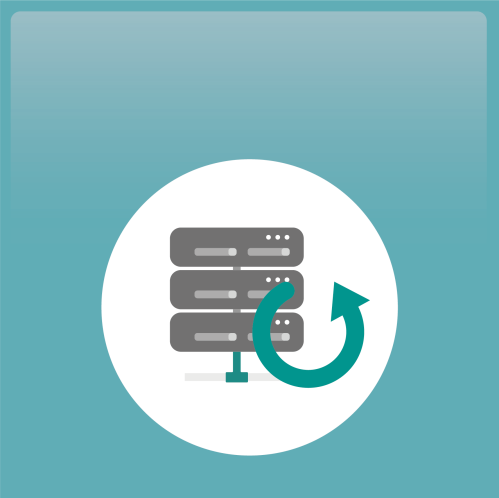 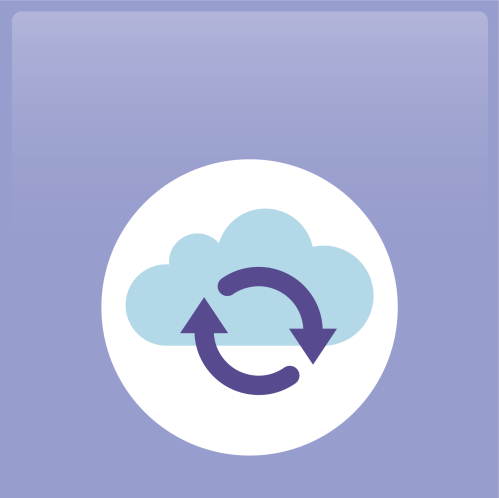 Backup
Recovery
Sync
Backup – Hybrid setup
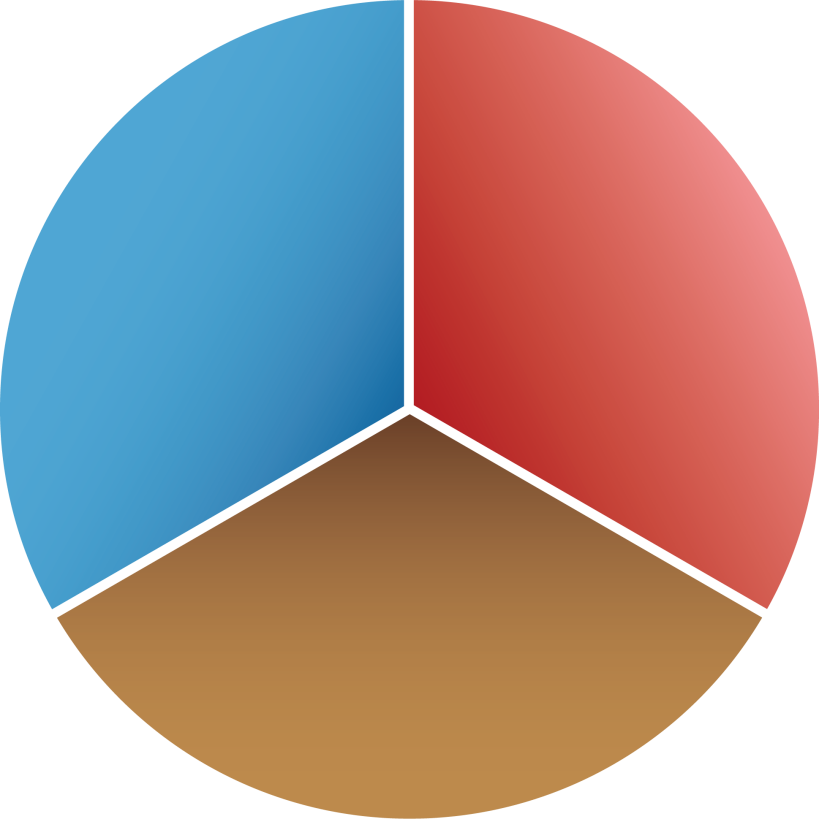 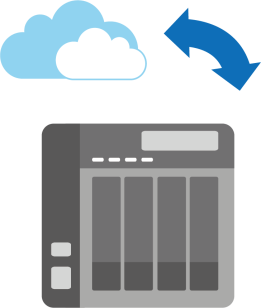 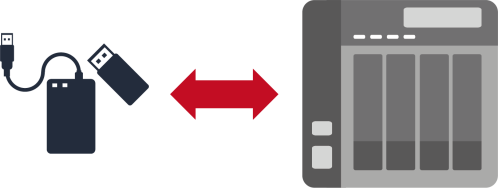 Cloud
Local
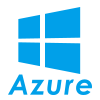 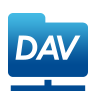 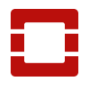 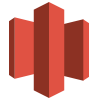 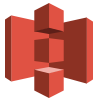 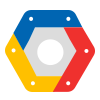 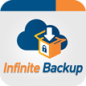 Remote
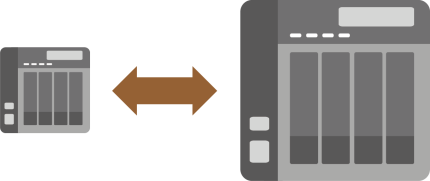 Multi-version backup
Simple backup
Smart backup
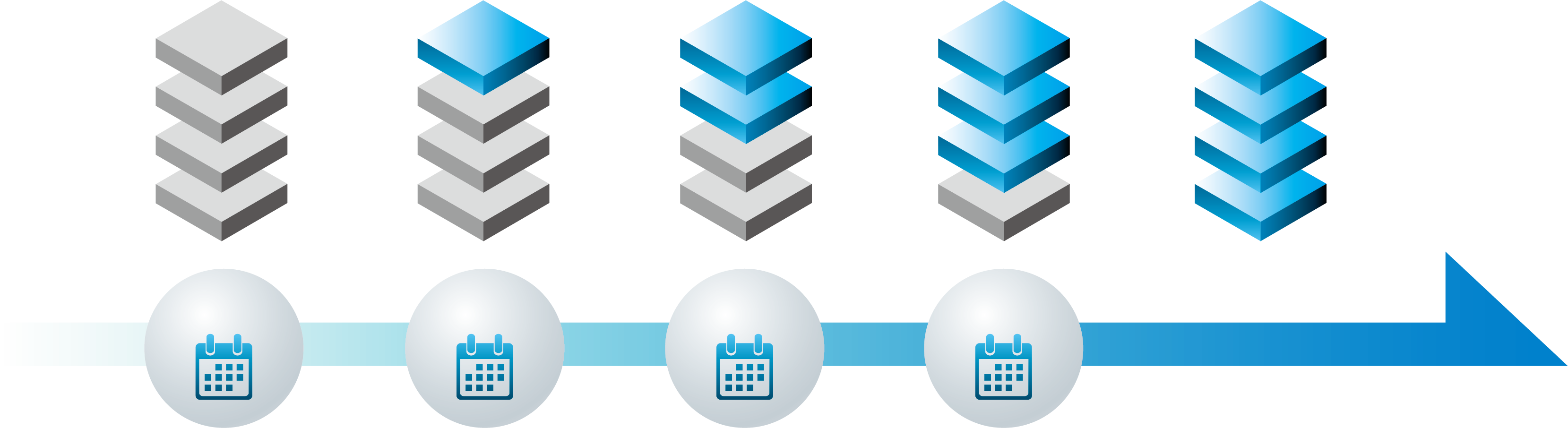 NOW
JAN.
APR.
SEP.
DEC.
Demo: solid 10GbE performance
The TS-1263XU provides 1 x 10GbE 10GBASE-T port
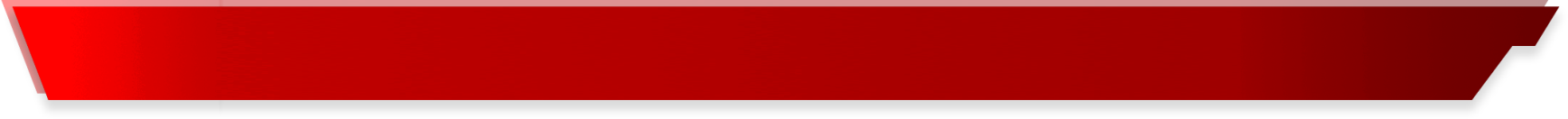 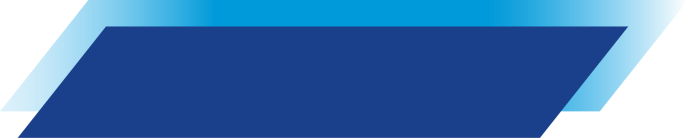 iSCSI
Read
1079 MB/s
Write
602 MB/s
Tested in QNAP Labs. Figures may vary by environment.

1 x 10GbE iSCSI test environment：NAS： TS-1263XUOS：QTS 4.3.4Volume：RAID 5; 12 x Intel SSDSC2BB240G4 SSD
Client PC：Windows 10, Intel Core i7-6700 3.4 GHz, 32GB RAM, 
                    QNAP LAN-10G2T-X550 card, IOMeter 2M
AMD quad-core 2.0 GHz processor
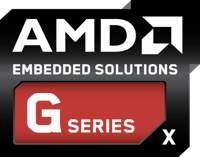 AES-NI encryption acceleration
2 x SODIMM DDR3L 
     memory up to
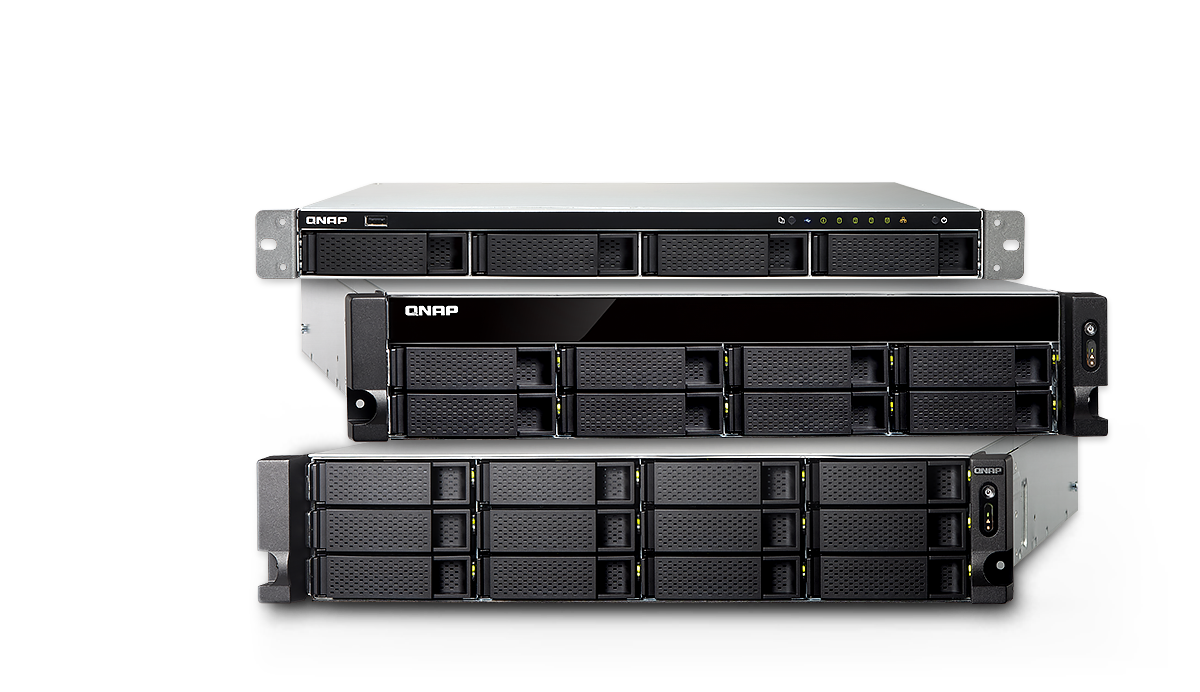 Long-term support
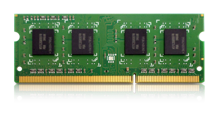 64-bit 4-core 2.0 GHz SoC
AMD GX-420MC processor
16GB
(2 x 8GB)
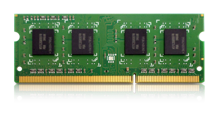 TS-463XU & TS-463XU-RP
TS-463XU-4G
4GB RAM (1x 4GB)
TS-463XU-RP-4G
4GB RAM (1x 4GB)
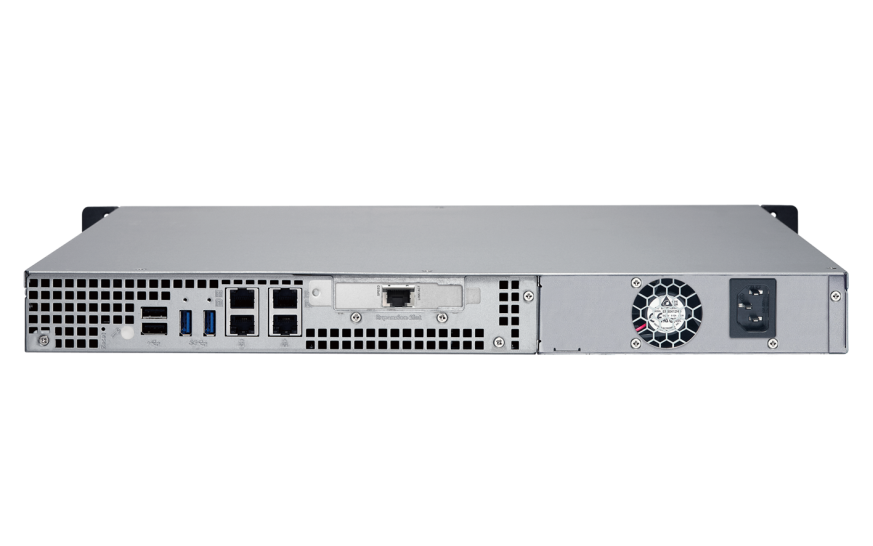 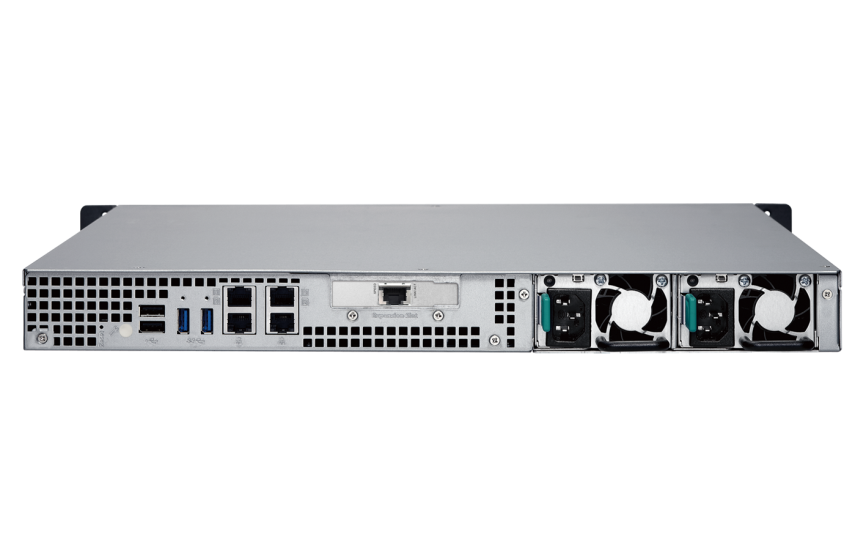 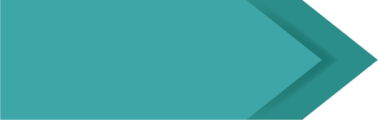 250W
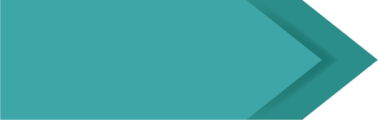 2 x 250W
Redundant
Single
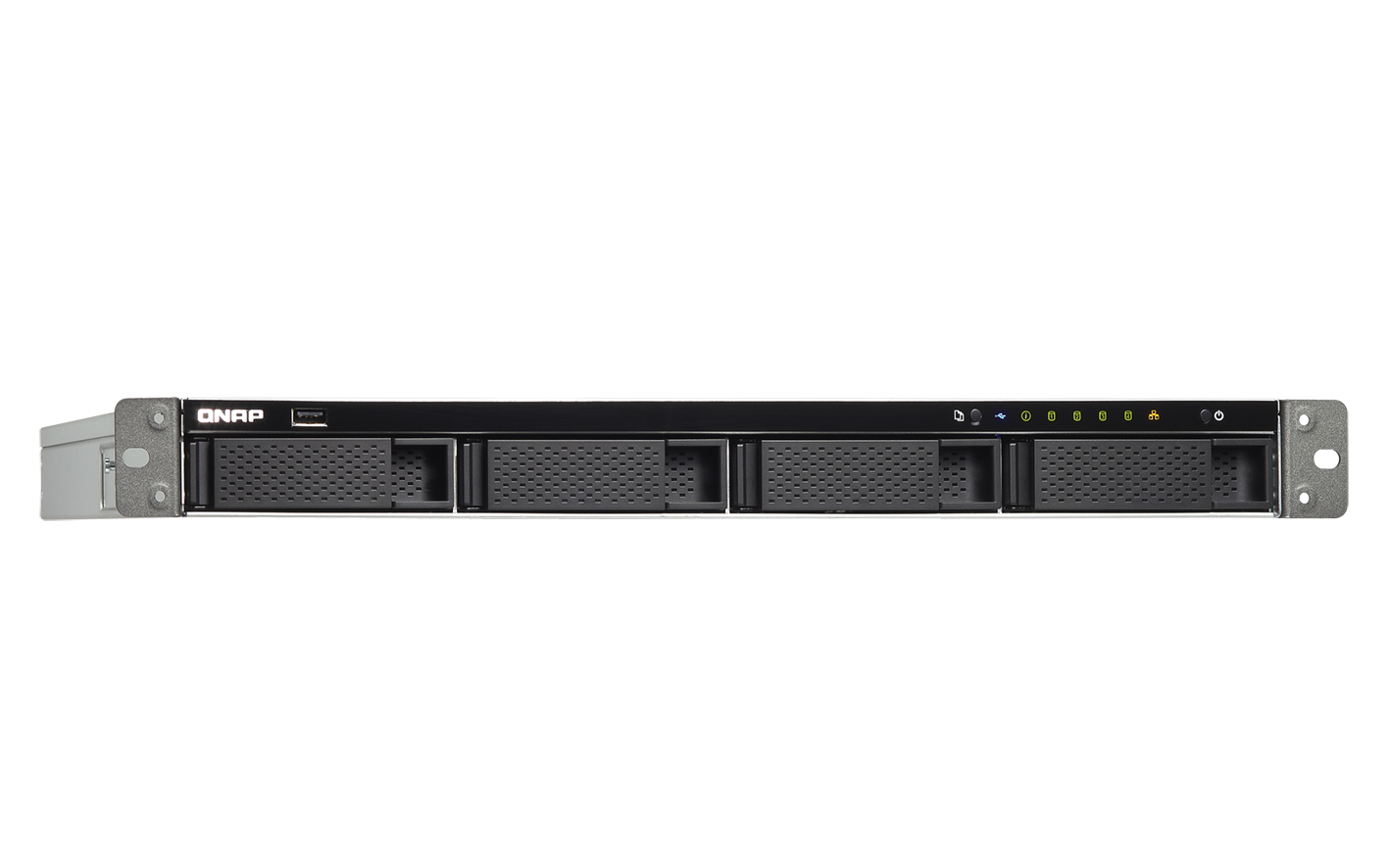 4-bay
TS-863XU & TS-863XU-RP
TS-863XU-4G
4GB RAM (1x 4GB)
TS-863XU-RP-4G
4GB RAM (1x 4GB)
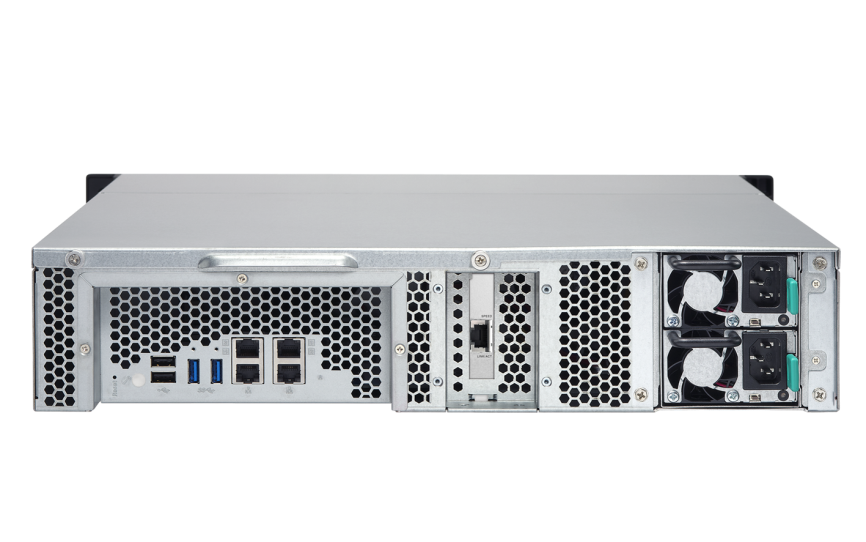 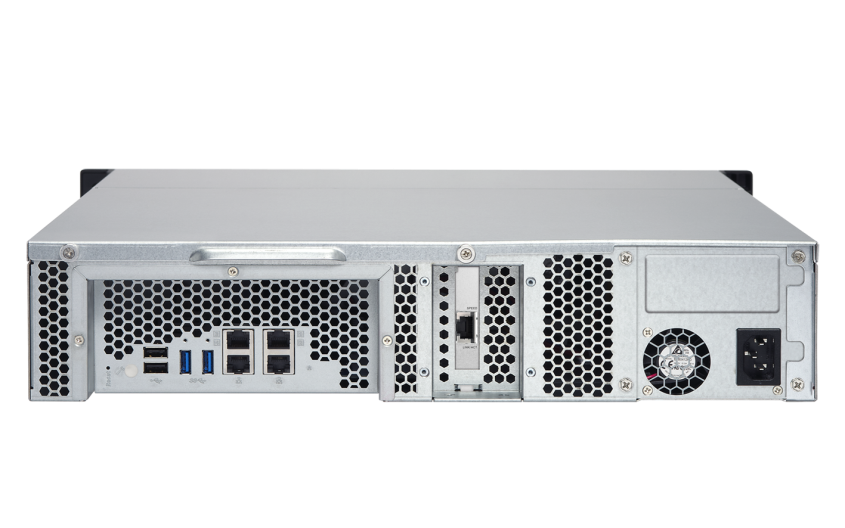 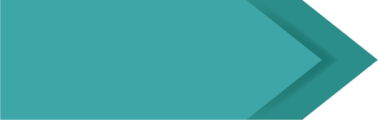 250W
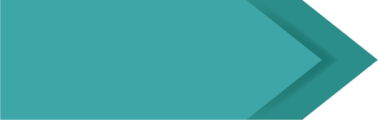 2 x 250W
Single
Redundant
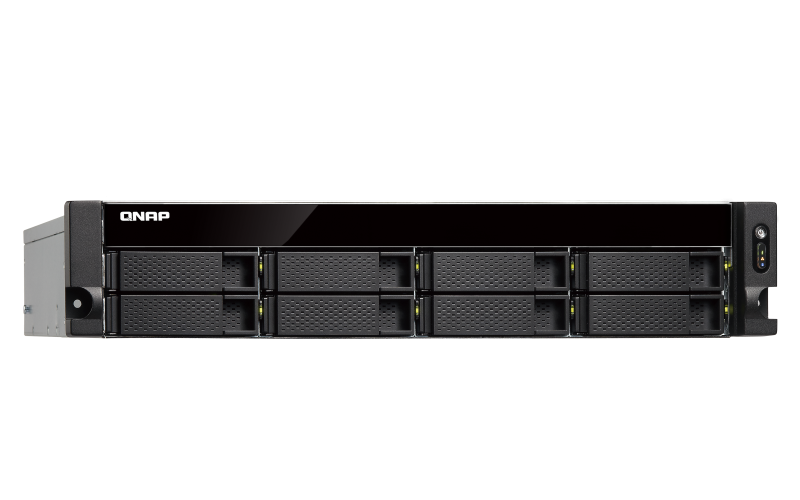 8-bay
TS-1263XU & TS-1263XU-RP
TS-1263XU-4G
4GB RAM (1x 4GB)
TS-1263XU-RP-4G
4GB RAM (1x 4GB)
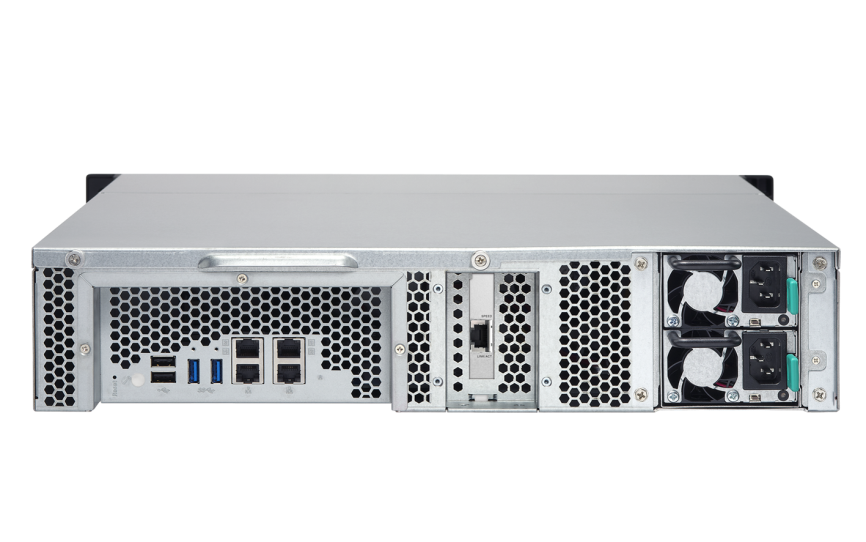 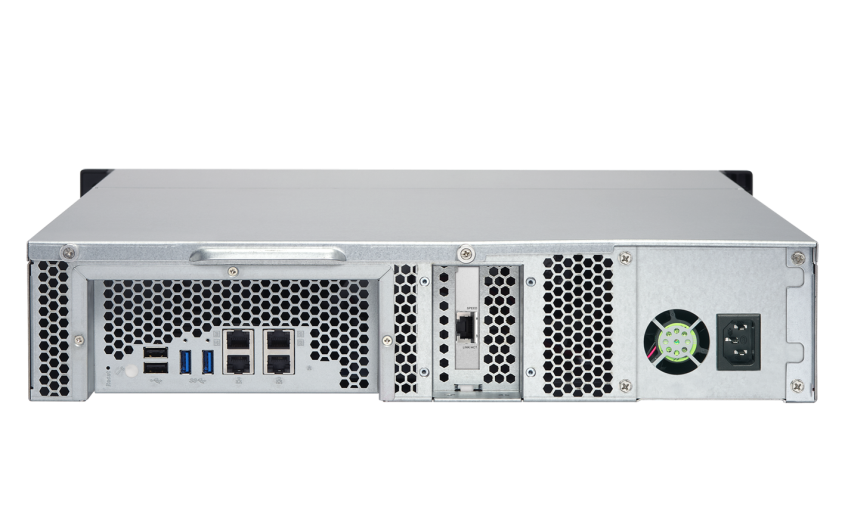 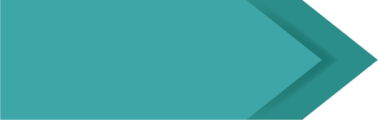 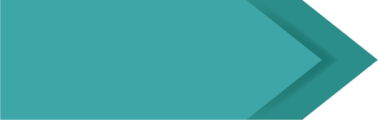 350W
2 x 300W
Single
Redundant
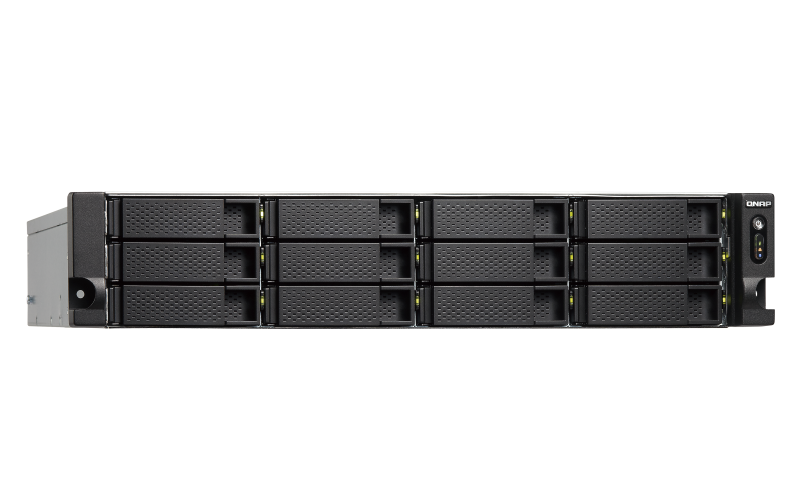 12-bay
Up to 16GB DDR3L memory
Up to 16GB
2 x DDR3L SODIMM RAM slots
QNAP
optional accessories
Preinstalled with
 1 x 4GB DDR3L SODIMM
4GB, 8GB,
16GB RAM
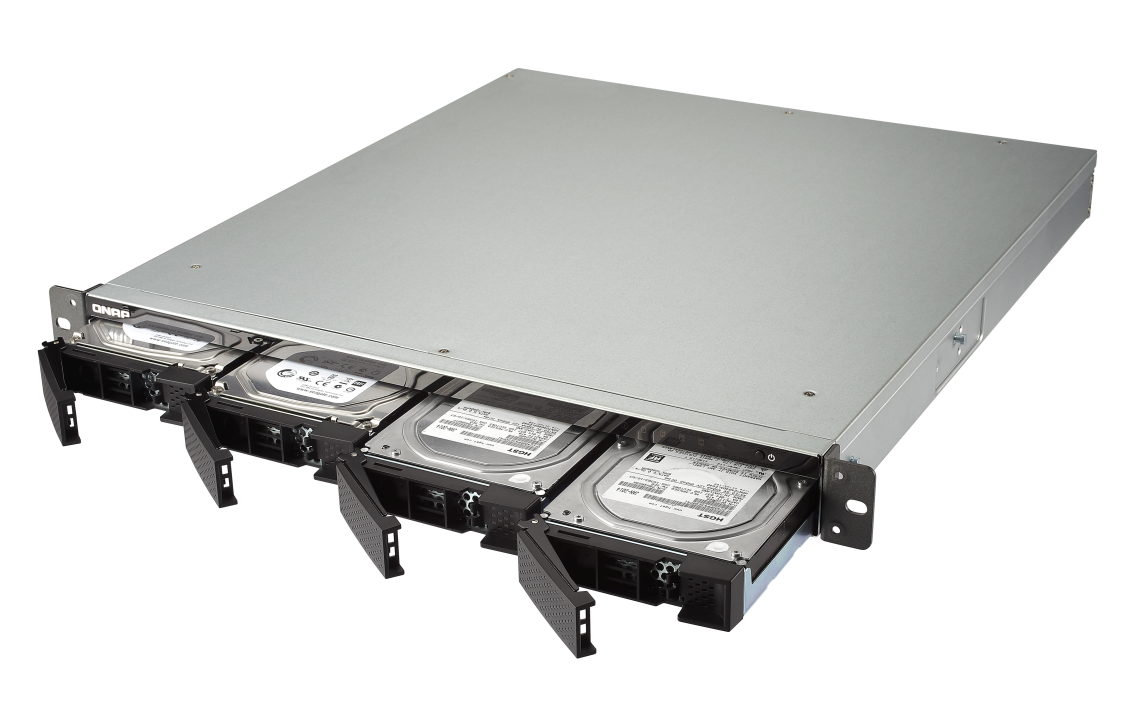 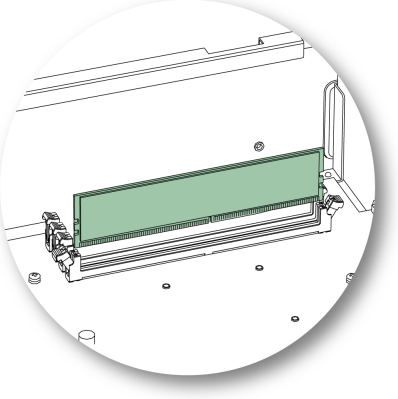 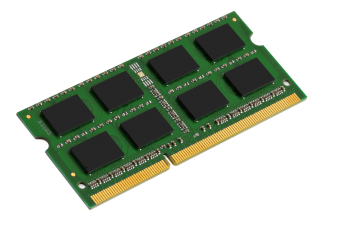 4-bay front view
USB 2.0
USB one touch copy button
LEDs: 
Status, 
LAN, 
HDD
Power button
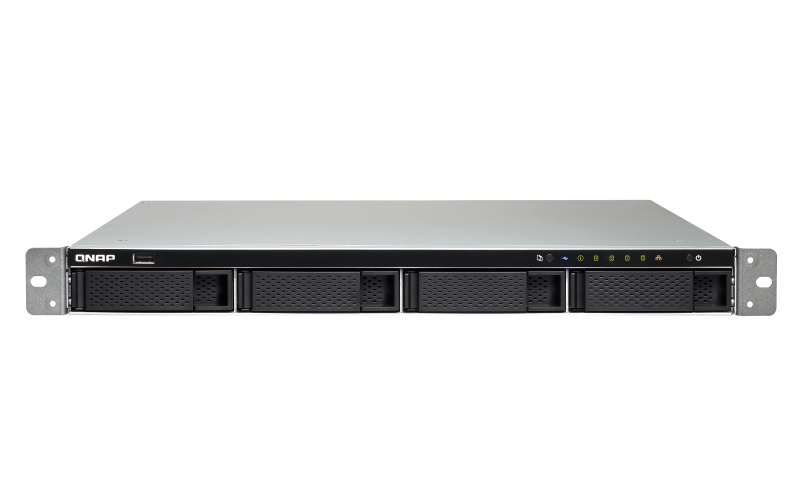 8-bay / 12-bay front view
LEDs:
Status
LAN
Expansion unit
Power button
HDD Status LEDs
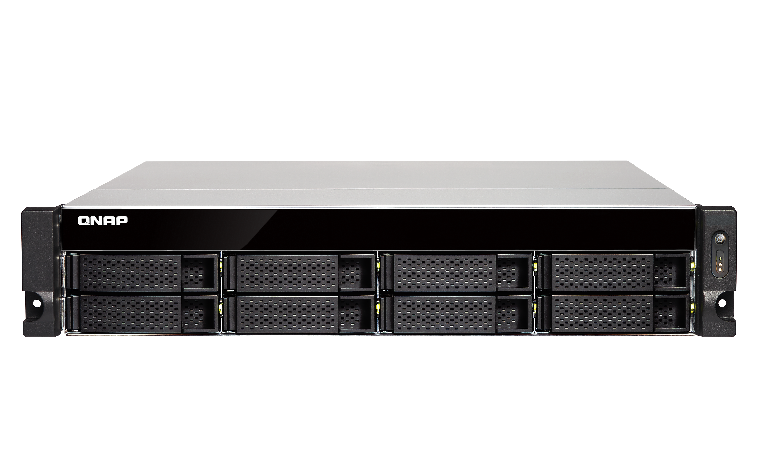 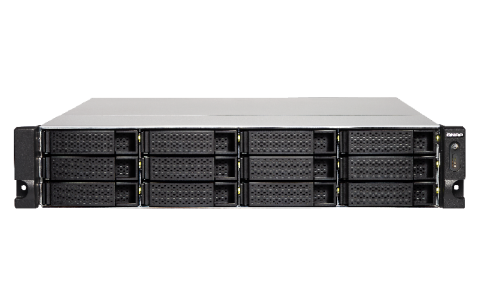 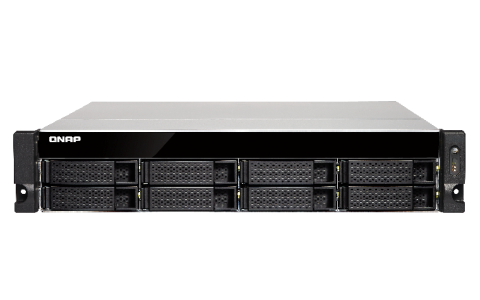 TS-1263XU-4G
TS-1263XU-RP-4G
TS-863XU-4G
TS-863XU-RP-4G
4-bay rear view
2 x USB 3.1 Gen 1
2 x USB 2.0
4 x 1GbE RJ45 LAN ports
2.0 x4 half-height PCIe slot
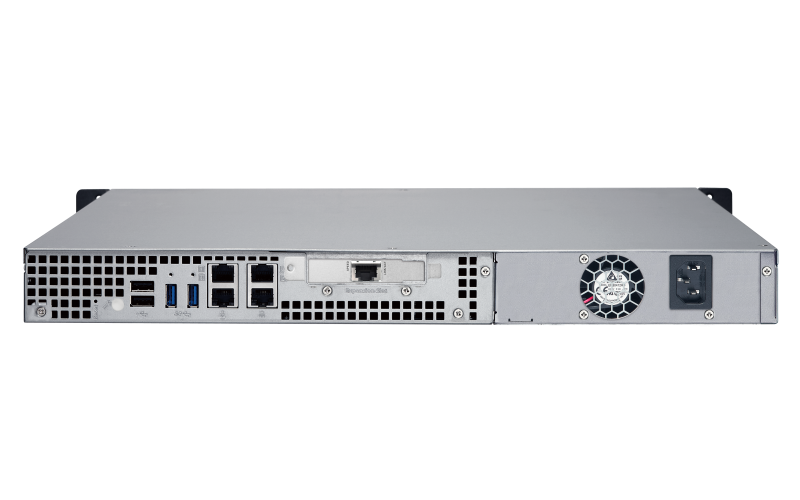 Single PSU
TS-463XU: 250W
Dual PSU
TS-463XU-RP: 2 x 250W
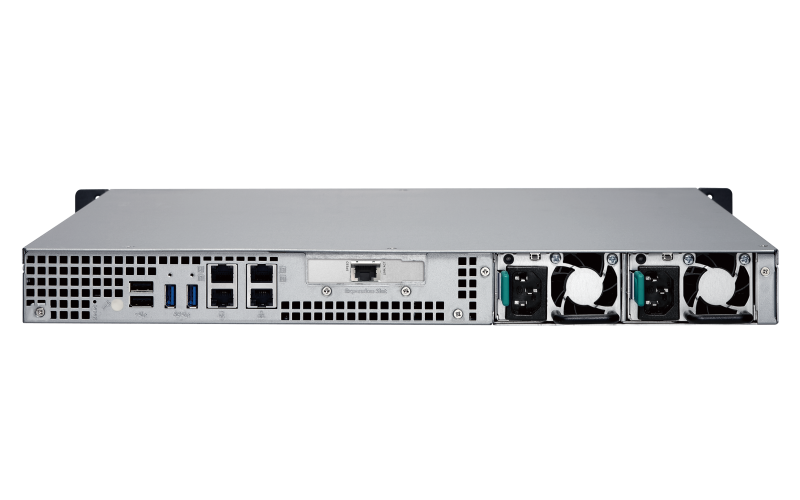 Reset
8-/12-bay rear view
2 x USB 3.1 Gen 1
2 x USB 2.0
4 x 1GbE 
RJ-45 LAN ports
2.0 x4 half-height PCIe slot
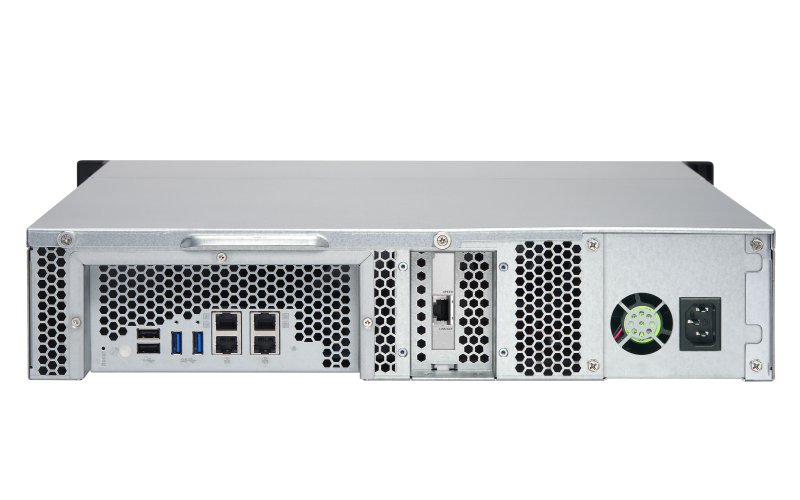 Single PSU
TS-863XU: 250W
TS-1263XU: 350W
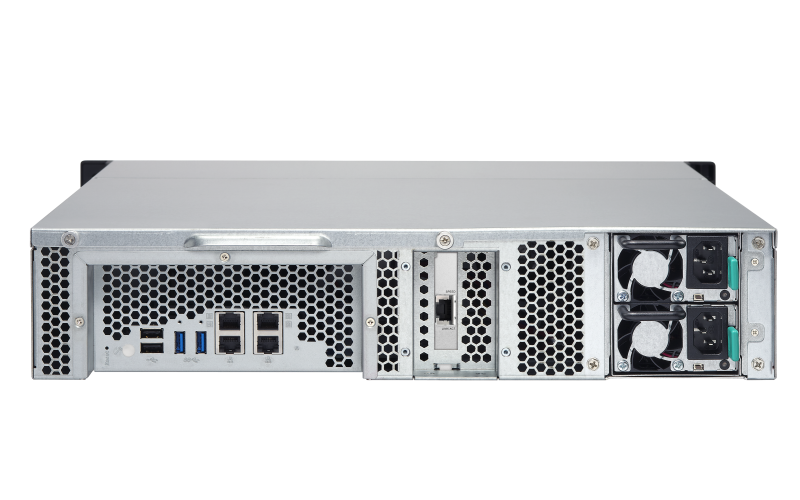 Dual PSU
TS-863XU-RP: 2 x 250W
TS-1263XU-RP: 2 x 350W
Reset
PCIe slot for versatile applications
TS-x63XU has a half-height PCIe 2.0 x4 expansion slot, and the pre-installed 10GBASE-T card can be replaced with many other PCIe cards.
2 x GbE LAN
10G SFP+ LAN
2.4G/5G wireless AP
M.2 SSD / 10GbE port
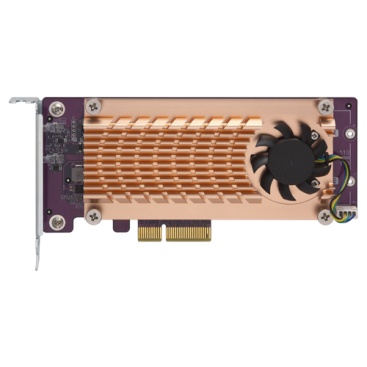 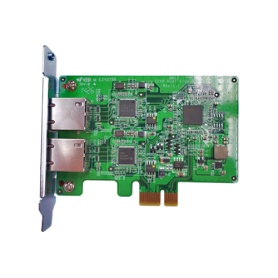 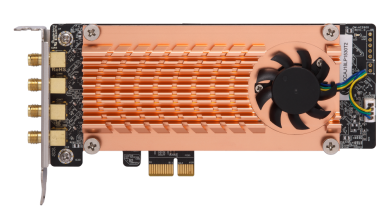 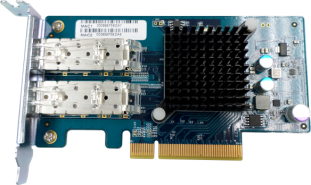 QM2-2S, QM2-2S10G1T
QM2-2P, QM2-2P10G1T  
QM2-2S-220A, QM2-2P-244A
LAN-1G2T-I210
LAN-10G2SF-MLX
QWA-AC2600
PCIe 2.0 x4
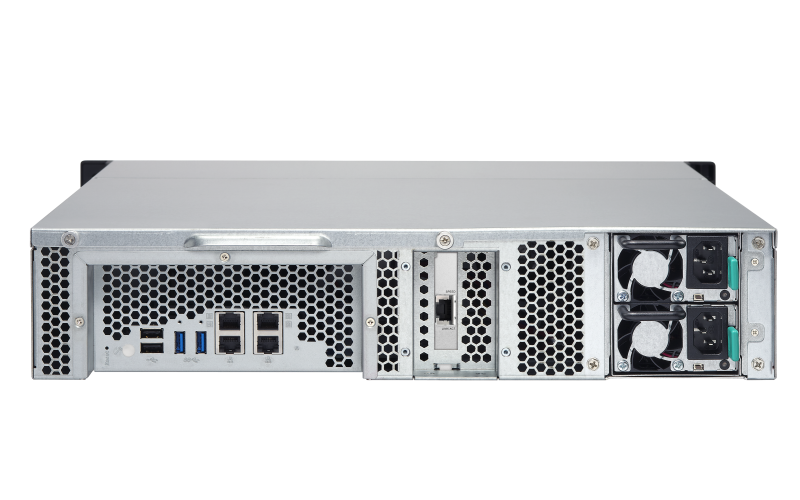 TS-1263XU-RP
Hardware upgrade
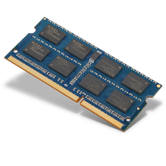 Memory
PCIe card
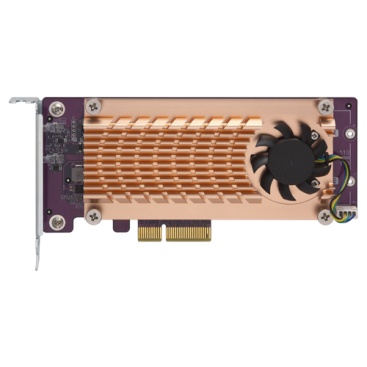 The leading hybrid storage NAS
Email Server
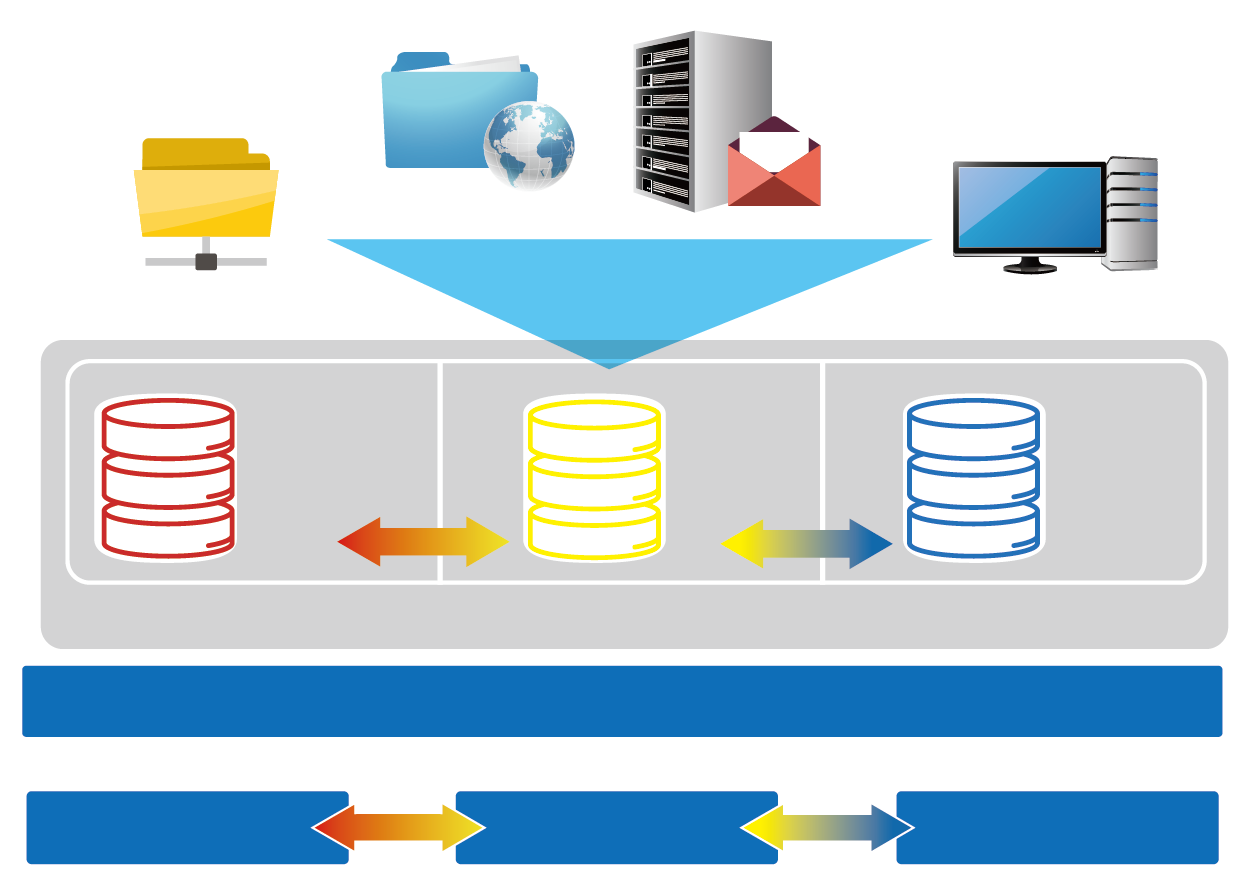 Web server
Advantages
File server
Virtual Desktop Application
SSD as storage
Satisfy both random and sequential usages
Triggered by events, data tiering
PCIe NVMe, 
M.2, SSD RAID
SAS HDD RAID
NL, SATA HDD RAID
Use Cases
Qtier storage pool
File Server
Web Server
Mail Server
VDI Hosting
Local NAS

Local NAS
Expansion unit 1
Expansion unit 2
Hybrid Storage System
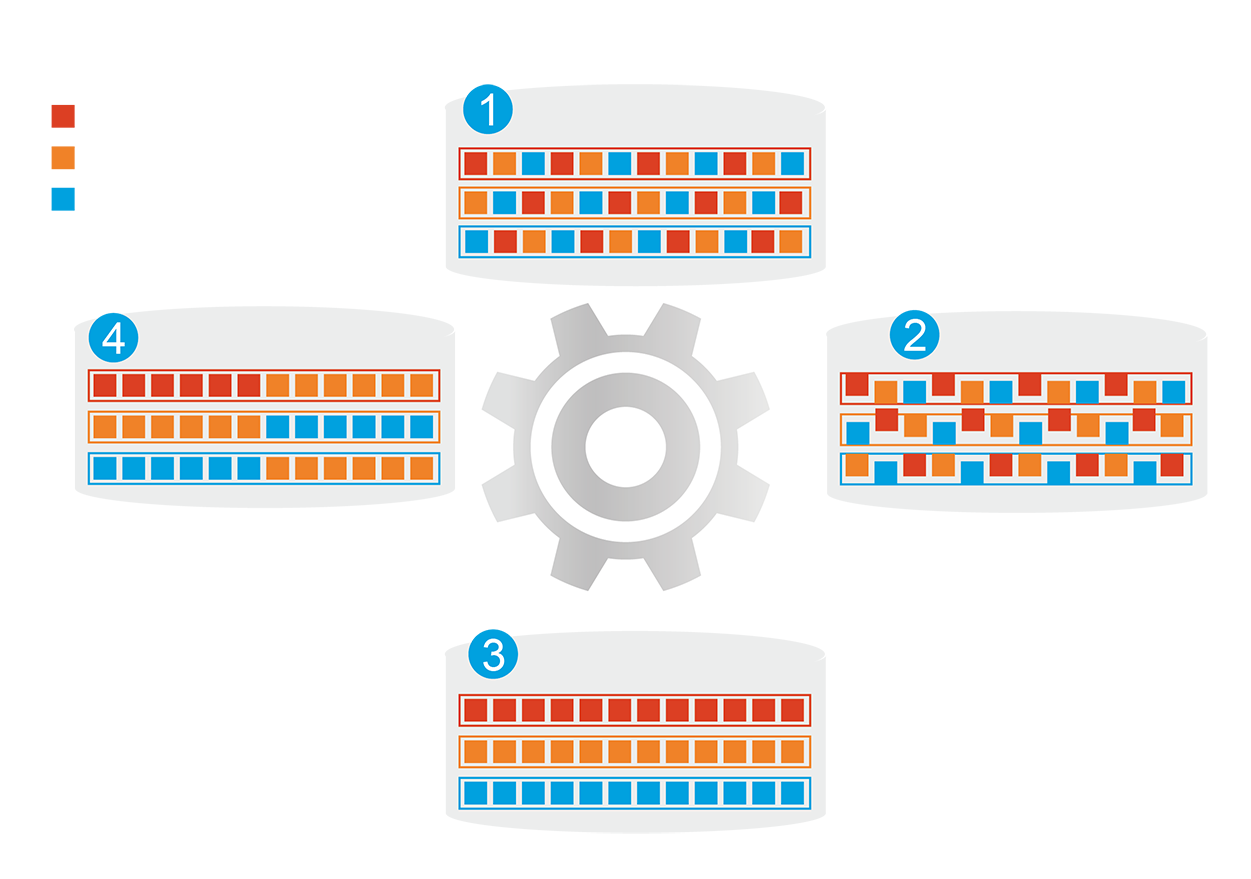 Before tiering:Frequently-accessed data performance is not optimized
Frequently-accessed data
● Automatically moves data  
   between different tiers

● SSD cache capacity will 
   not be limited by RAM size
Infrequently-accessed data
Rarely-accessed data
Changes in dataaccess patterns
Start data tiering
How Qtier Works
After tiering:Frequently-accessed data performance is optimized
Qtier 2.0 Tiering On Demand
● SSD only has limited capacity that can be used on key applications  
● Enable or disable auto-tiering for individual shared folder or iSCSI LUN
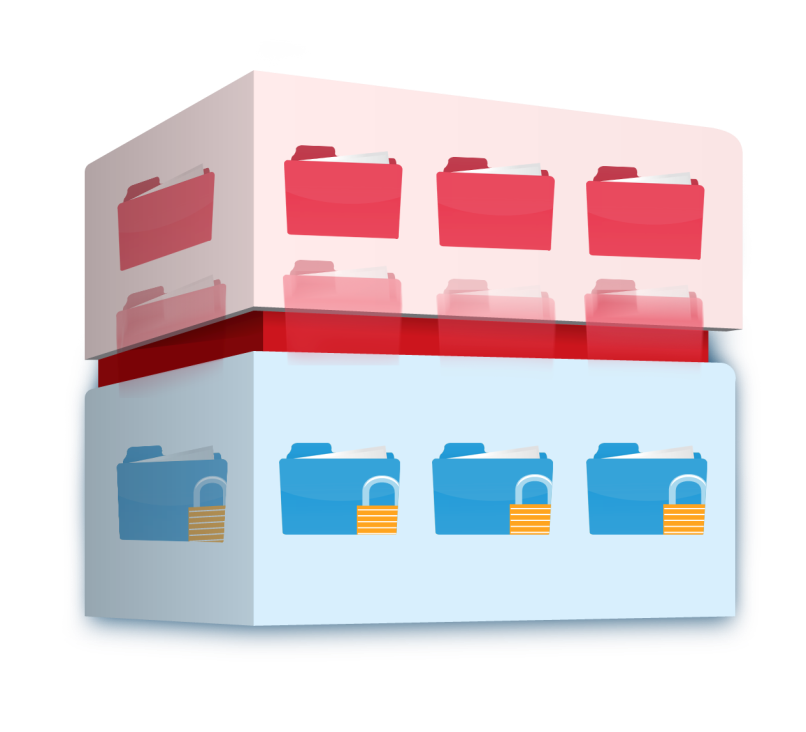 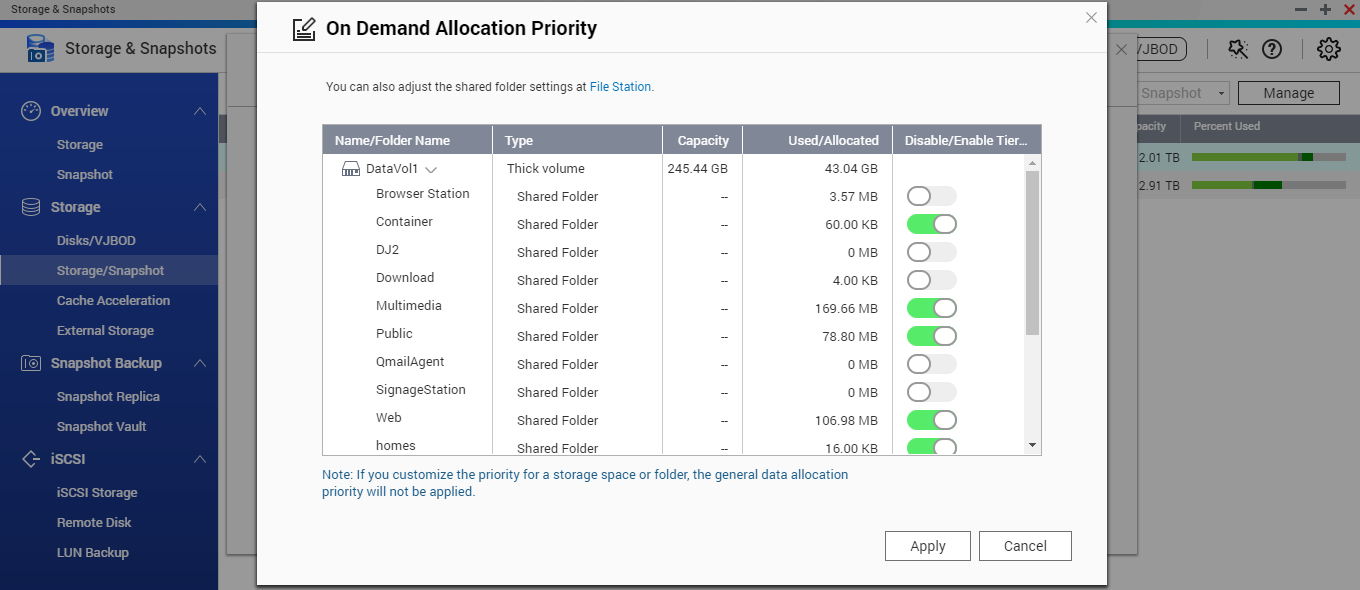 Hot data and reserved block
Cold and archived data
[Speaker Notes: 演示SSD快取、關閉Qtier和開啟Qtier間針對連續檔案傳檔的效能差異。]
QTS and virtualization
QTS 4.3.4 storage and snapshot management plus multimedia
enhancements
Multi-OS in One
Run Windows/Linux VMs and containers
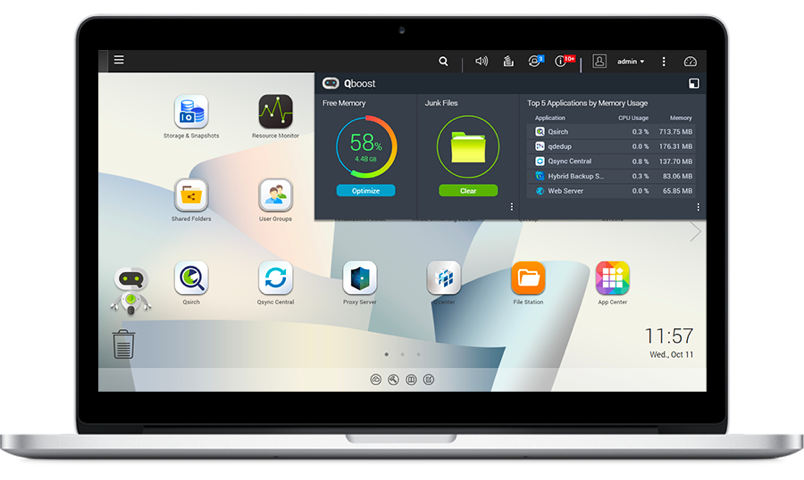 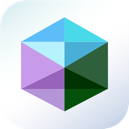 Virtualization Station
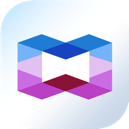 Container Station
Snapshot data protection
Protection against ransomware!
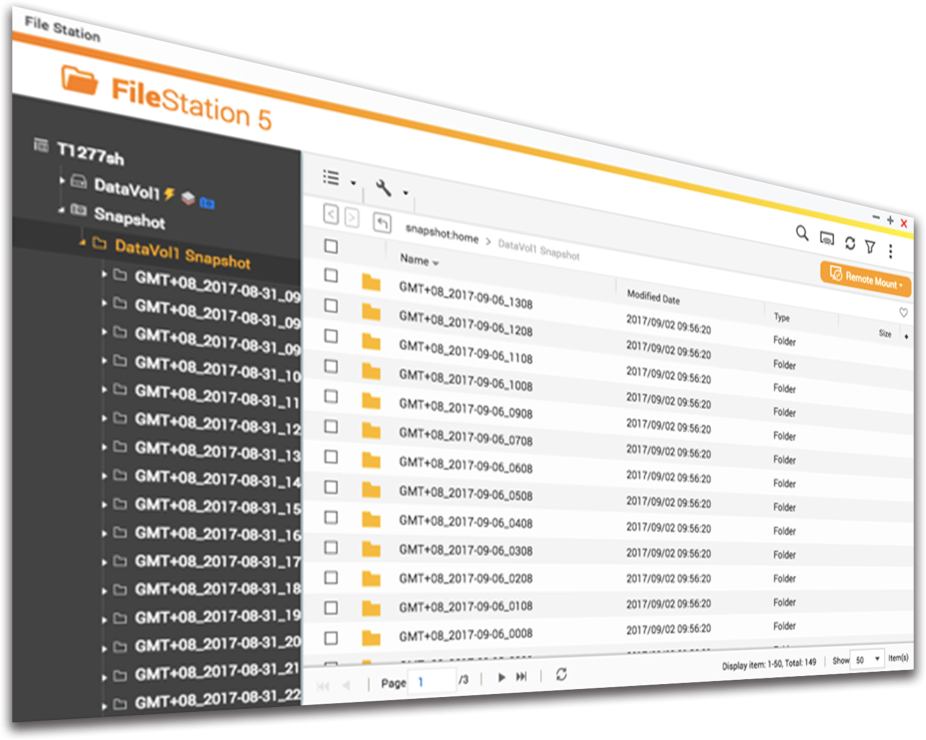 1024
Max per NAS
--------------------------------------
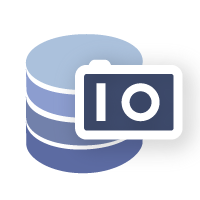 256
Max per volume/LUN
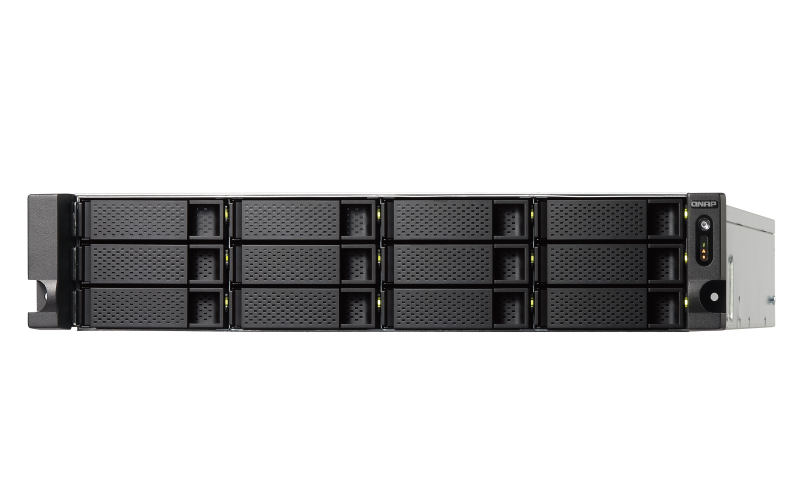 High-capacity surveillance solution
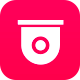 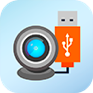 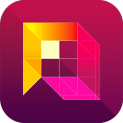 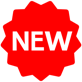 Surveillance Station 5.1
Free: 4 camera channels
Max: 40 channels (optional licenses)
QVR Pro
Free: 8 camera channels
Max: 128 channels (optional licenses)
QUSBCam2
Up to 1080p USB Webcam recording
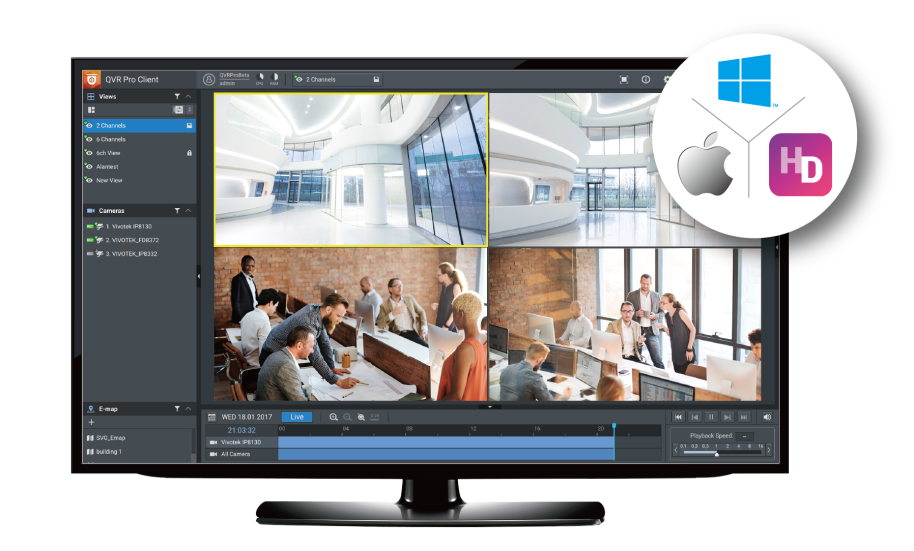 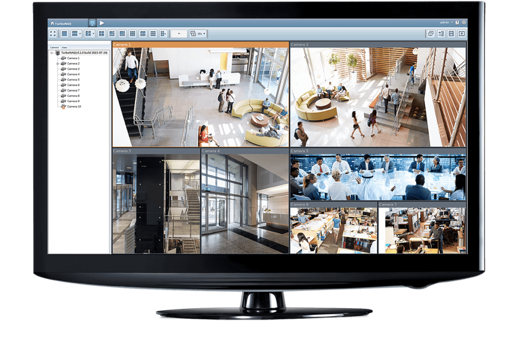 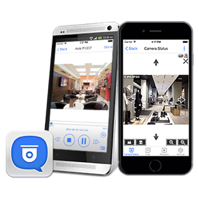 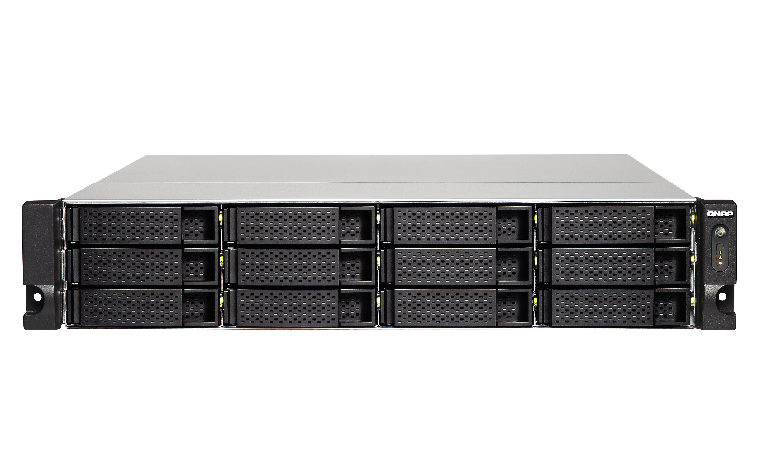 * 在 QVR Pro 正式發行時，正式頻道授權數請參閱 QNAP 官網．
Use iSCSI / JBOD to Expand NAS
● NAS+iSCSI Target ： Limited functions without knowing target storage condition
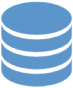 RAID
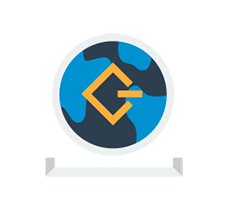 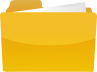 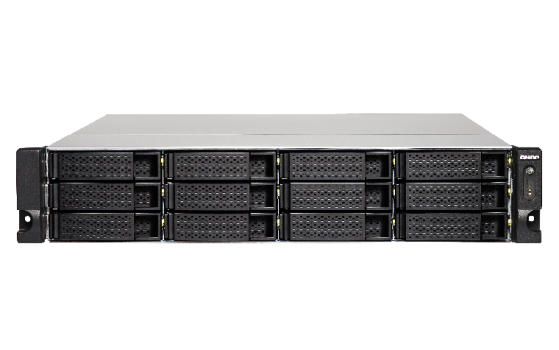 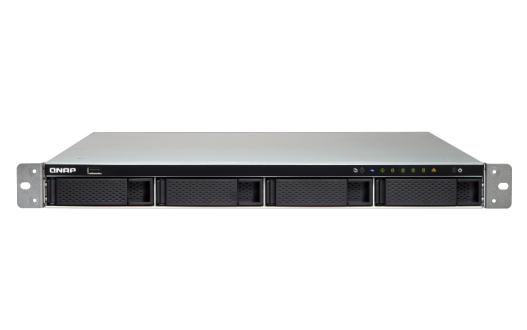 TS-1263XU-RP
TS-463XU-RP
● NAS+JBOD： Limited ports with RAID protection on the host
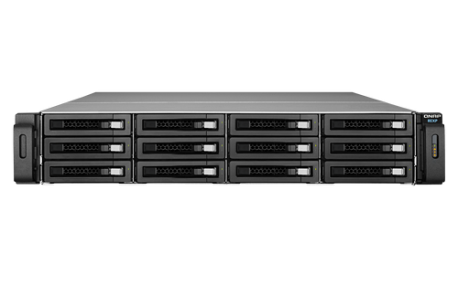 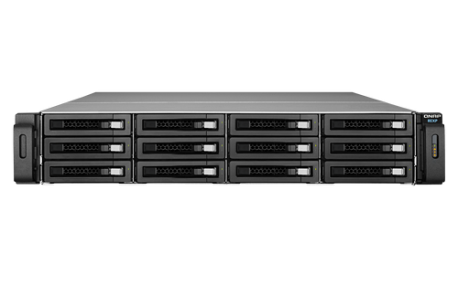 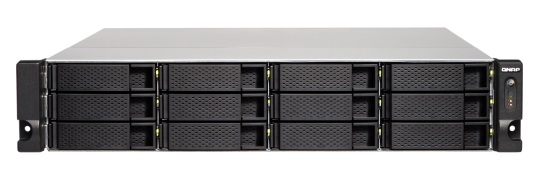 UX-1200U-RP#1
UX-1200U-RP#2
TS-1263XU-RP
Replacing JBOD with iSCSI VJBOD
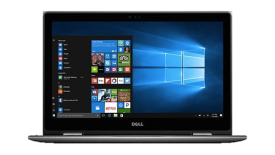 ● Uses VJBOD to mount a 
   LUN as a local disk

● Create Storage Pool, take 
  snapshot, use media   library, Qsirch indexing 

● Fully utilize storage space 
   of NAS
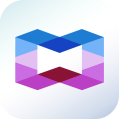 Container Station
iSCSI  LUN
1 x 10GBASE-T
2 x GbE
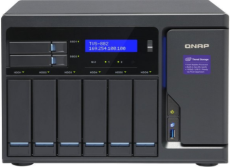 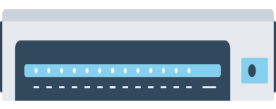 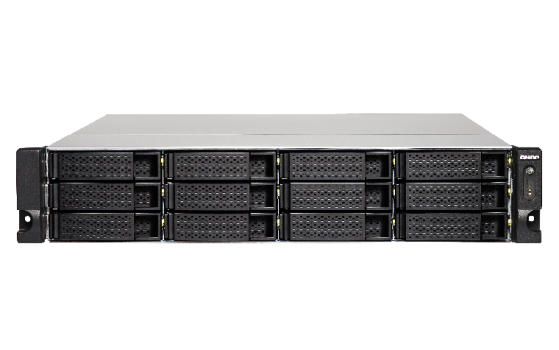 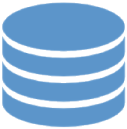 TS-1263XU-RP
Virtual pool 1
RAID
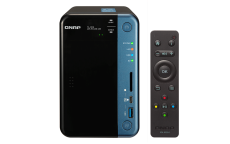 Ethernet, flexible connection
Virtual pool 2
[Speaker Notes: NAS > eSATA < JBOD > LUN backup > to other NAS]
Introduction to QRM+
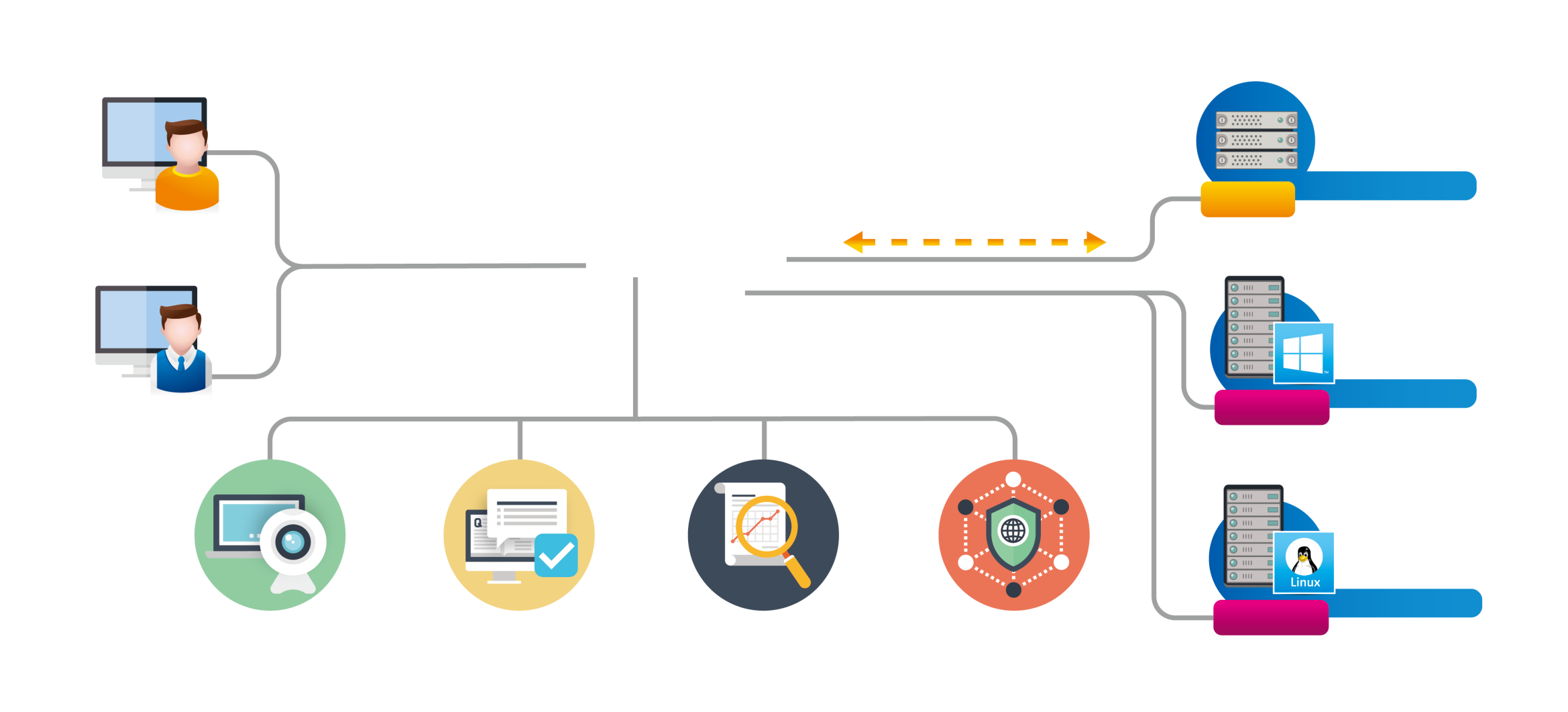 Servers with IPMI
IPMI
KVM-over-IP
System Administrator
Agentless
Monitoring
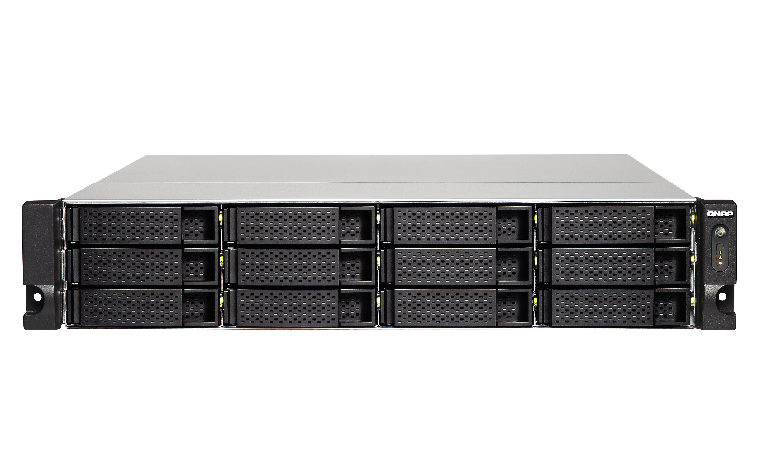 Windows Server
QRMAgent
Operator
Agent-based Monitoring
Linux Server
QRMAgent
Continuous monitoring
Troubleshooting
Analysis
Issue Prevention
Agent-based Monitoring
Workflow of QRM+
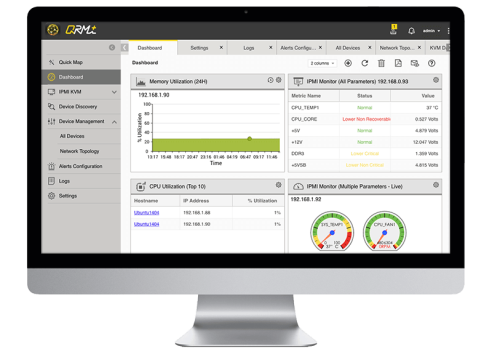 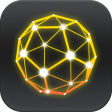 Add devices
Comprehensive QRM+ Device Monitoring
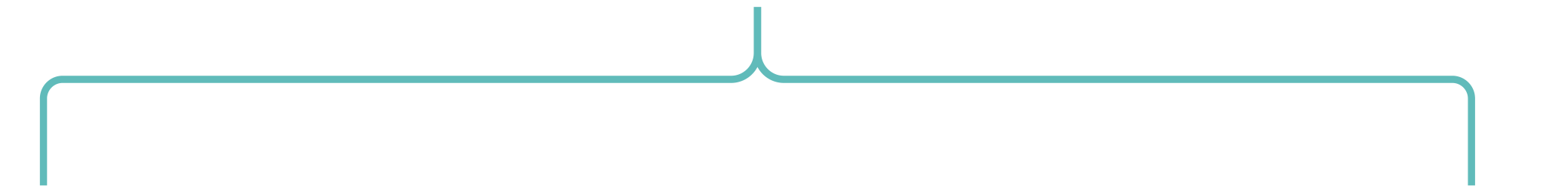 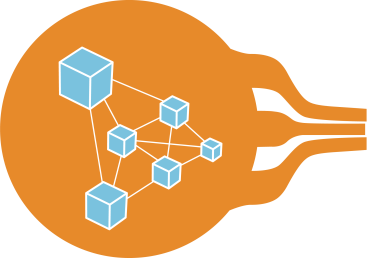 Continuous Monitoring
Troubleshooting
Analysis
Issue Prevention
√ Data collection
√ Dashboard
√ Network topology
√ Support IPMI
√ Web-based 
   remote access
√ Historic data
√ Remote 
   recording and
   playback
√ Alert and notification
√ Log mgnt.
Create your private 
IoT cloud platform
IoT Cloud Solution
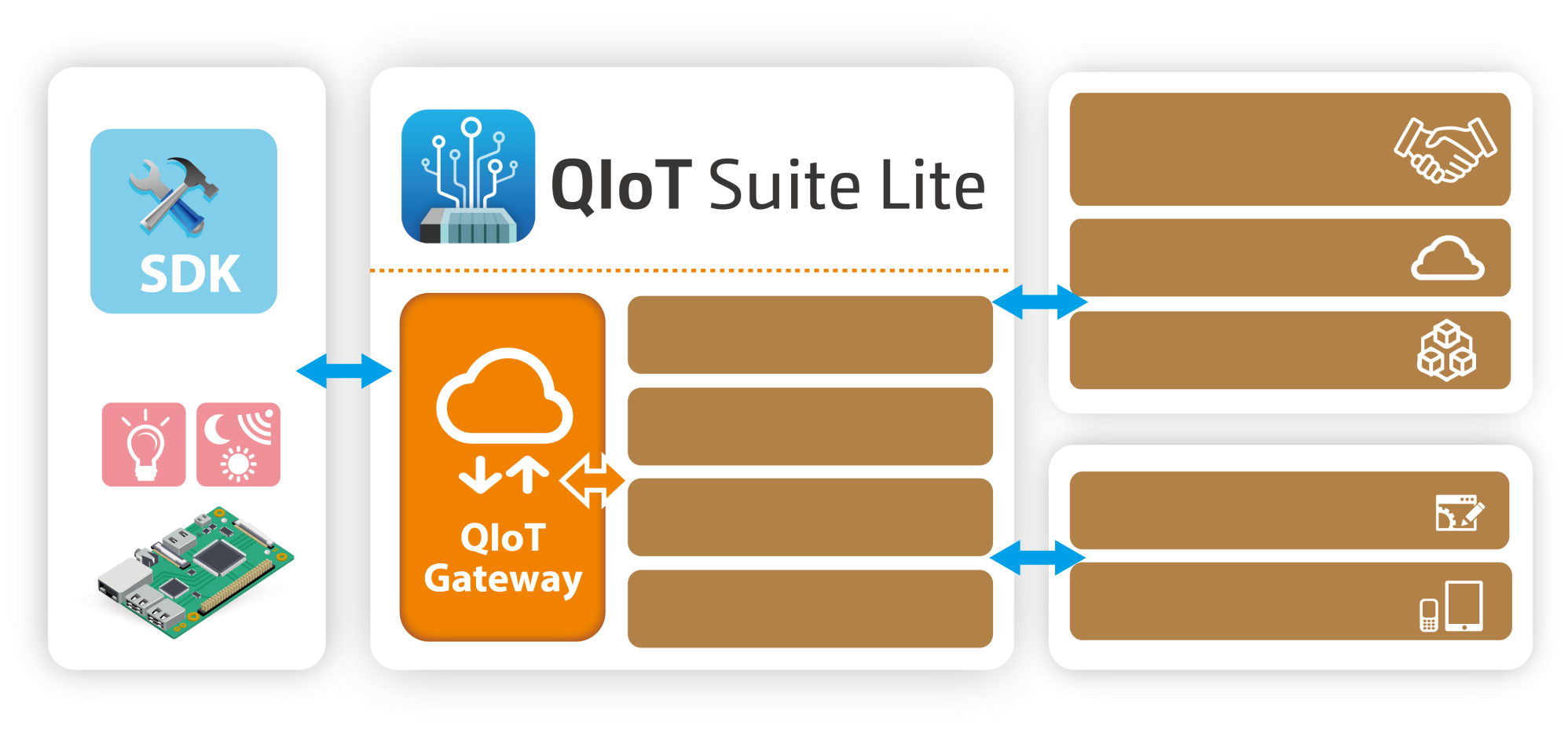 Third Party Data and Service
PaaS
User Management
SaaS
Device Management
Enterprise Systems
Rules Engine
Mobile  Devices
Dashboard
1
2
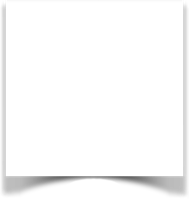 3
Smart Farm application
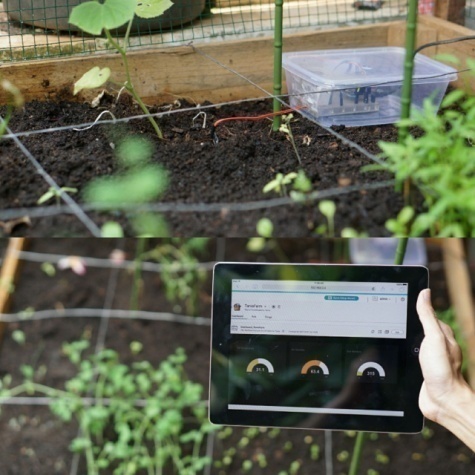 Analyzing Data 
 Action can be taken in real-time.
 Operation efficiency.

Visualizing Reports 
 Optimize farm management &
   resource usage.
Generating reports & taking actions
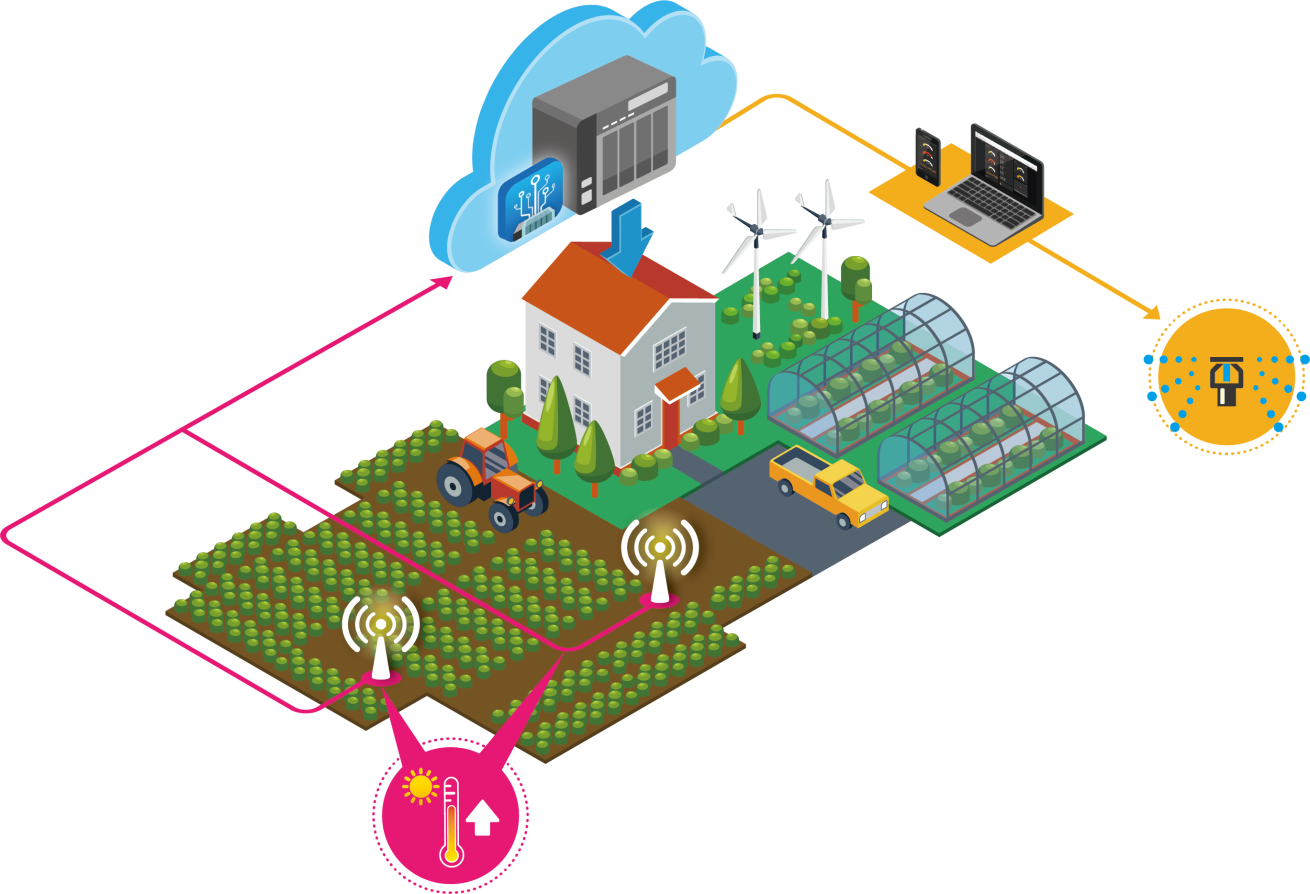 Data collecting
& processing
Data transmission
QNAP NAS is your best choice
Copyright © 2018 QNAP Systems, Inc. All rights reserved. QNAP® and other names of QNAP Pr oducts are proprietary marks or registered trademarks of QNAP Systems, Inc. Other products and company names mentioned herein are trademarks of their respective holders.